BAN TRUYỀN THÔNG
                GP BAN MÊ THUỘT
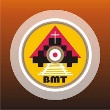 Ca Nhập Lễ94,6-7
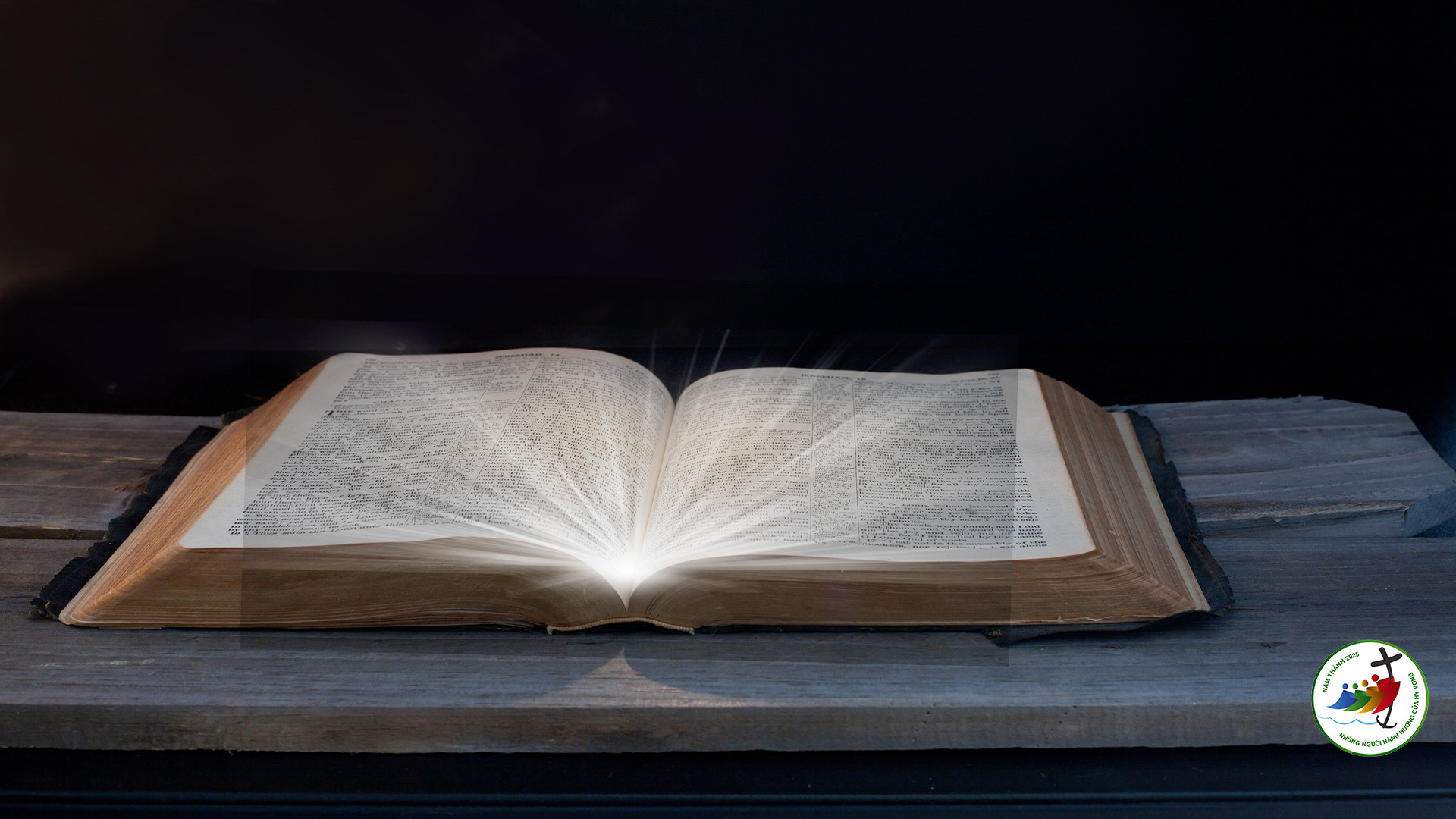 Bài đọc 1  St , 2, 18-25
“Người dẫn bà đến trước Ađam, và cả hai nên một thân thể”
ĐÁP CA  
(Tv 127, 1, 2, 3, 4-5)
Phúc thay những bạn nào tôn sợ Thiên Chúa.
Alleluia-alleluia: Lạy Chúa, xin hãy phán vì tôi tớ Chúa đang lắng tai nghe; Chúa có lời ban sự sống đời đời    Alleluia.
PHÚC ÂM: Mc 7, 24-30
BAN TRUYỀN THÔNG
                GP BAN MÊ THUỘT
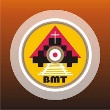 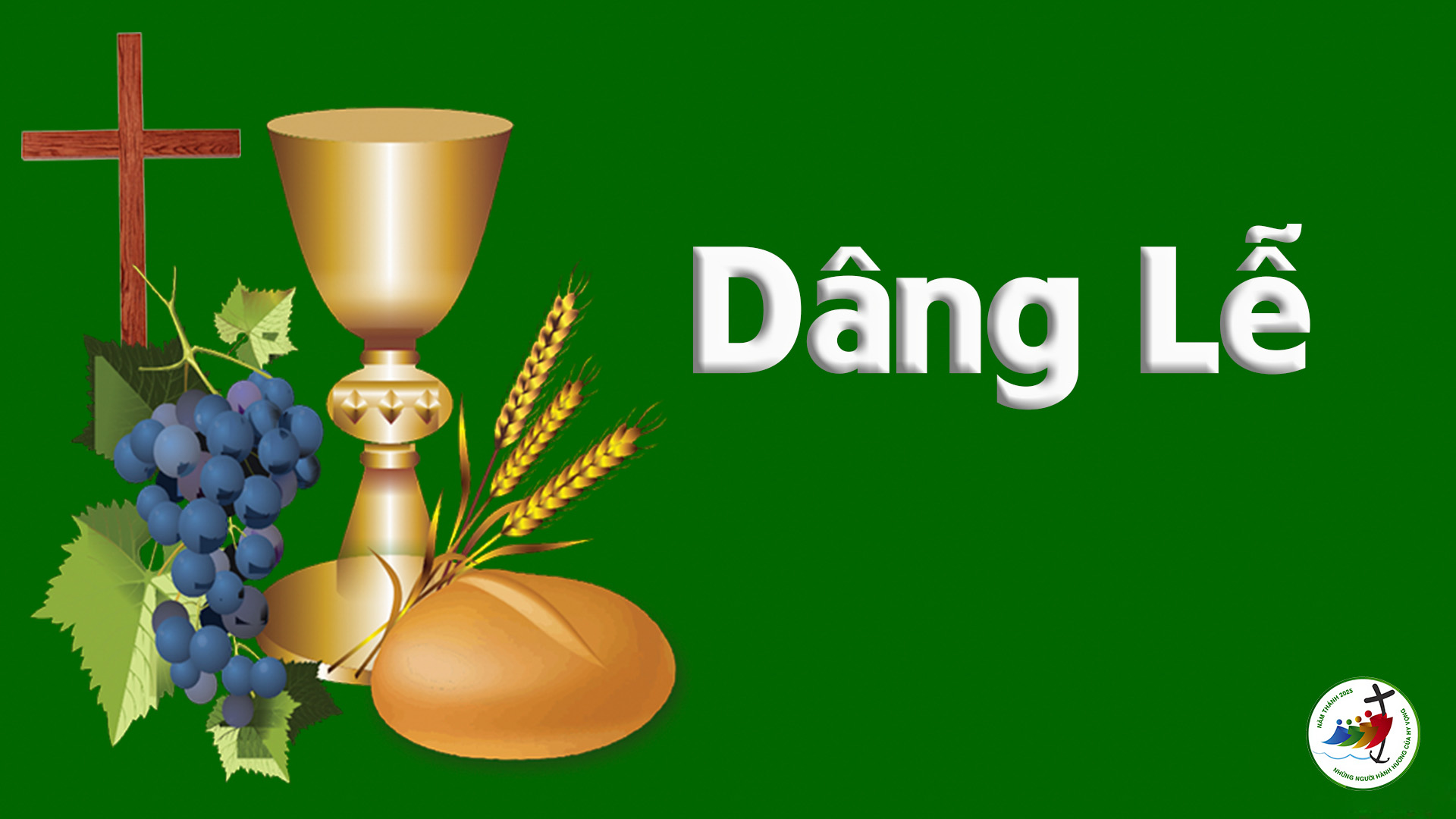 Ca Hiệp LễTv 106, 8-9
Ca Kết Lễ
BAN TRUYỀN THÔNG
                GP BAN MÊ THUỘT
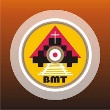